Billeder fra mors dag
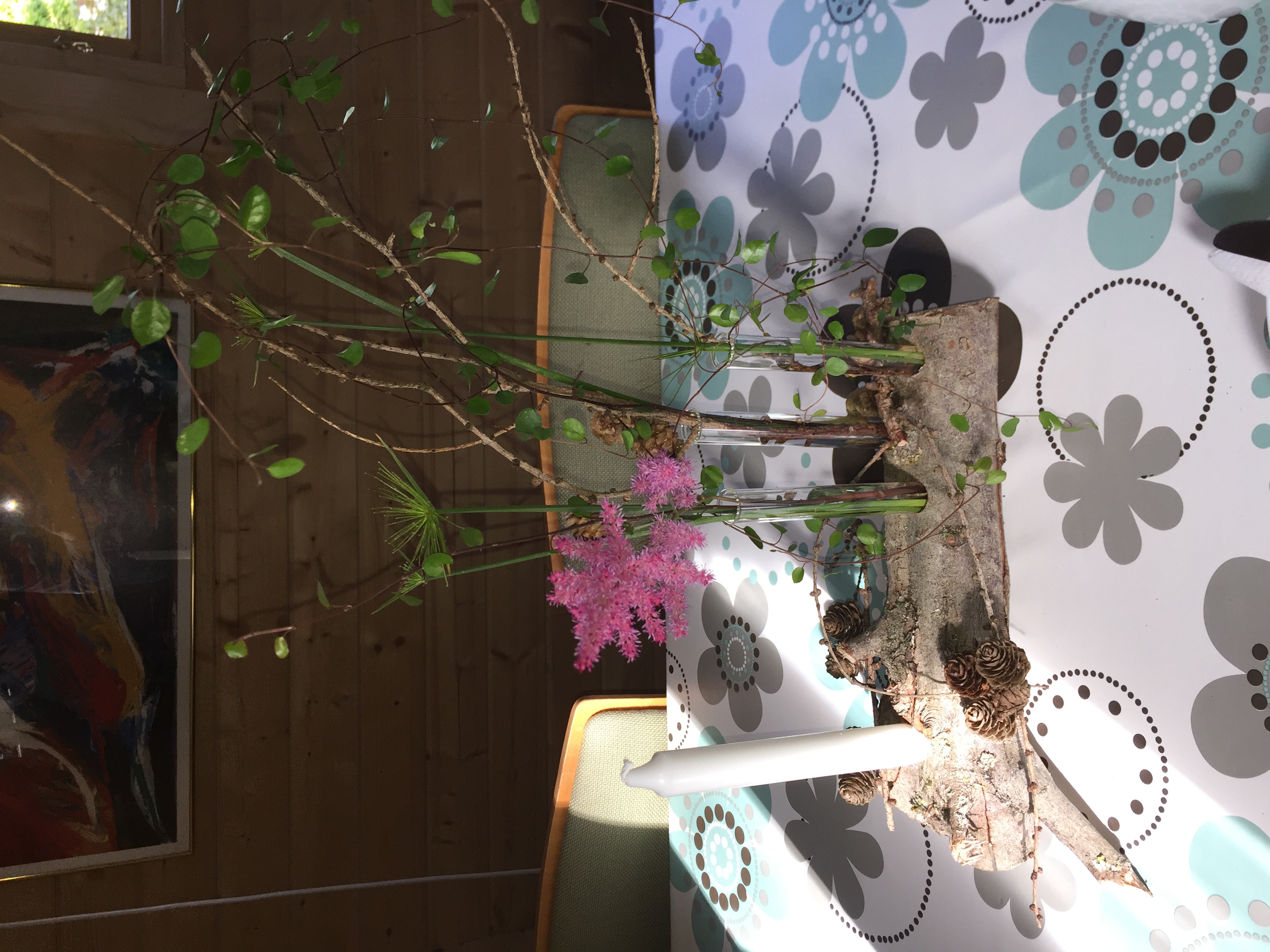 Søndag d. 12. maj 2019
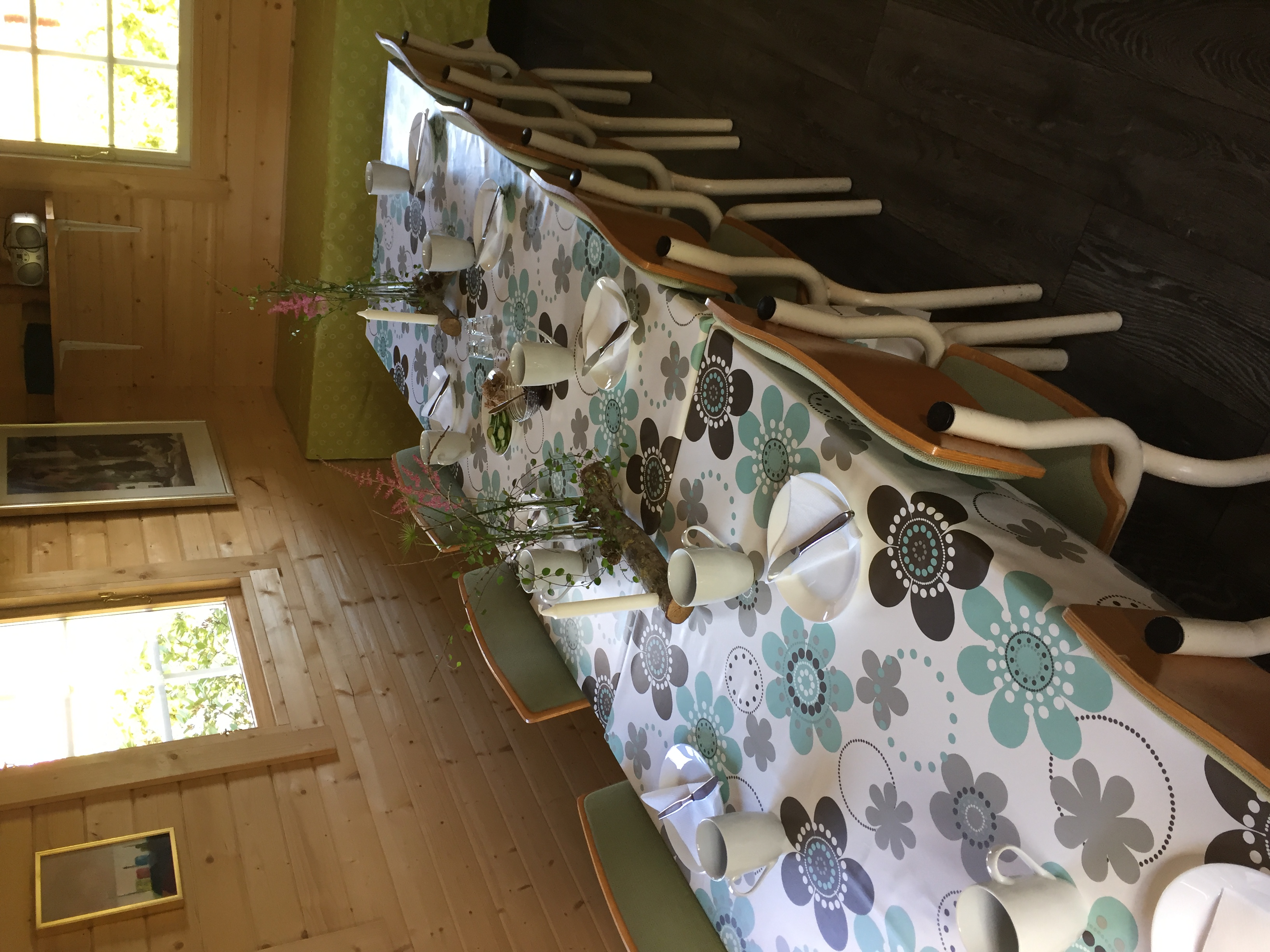 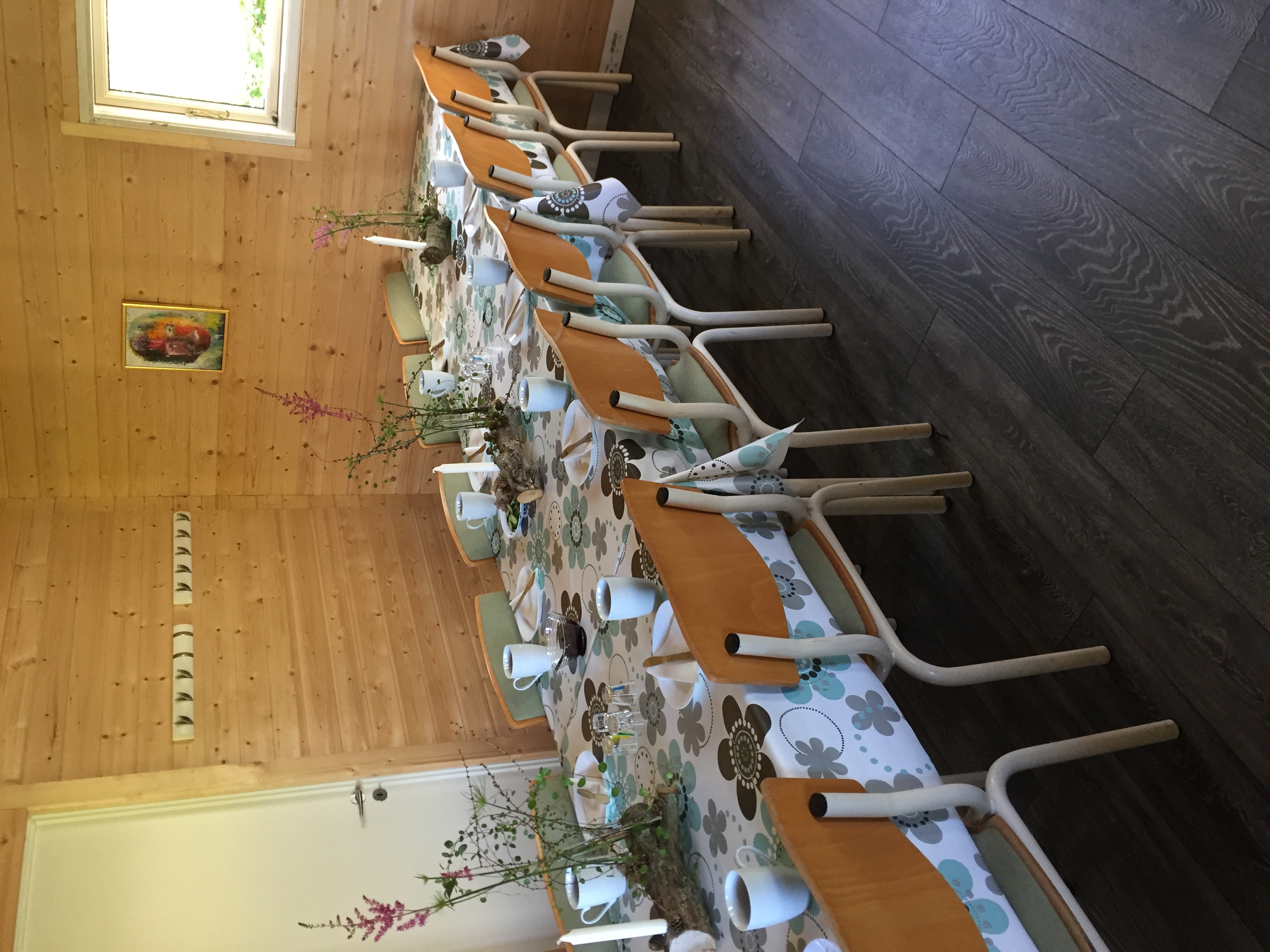 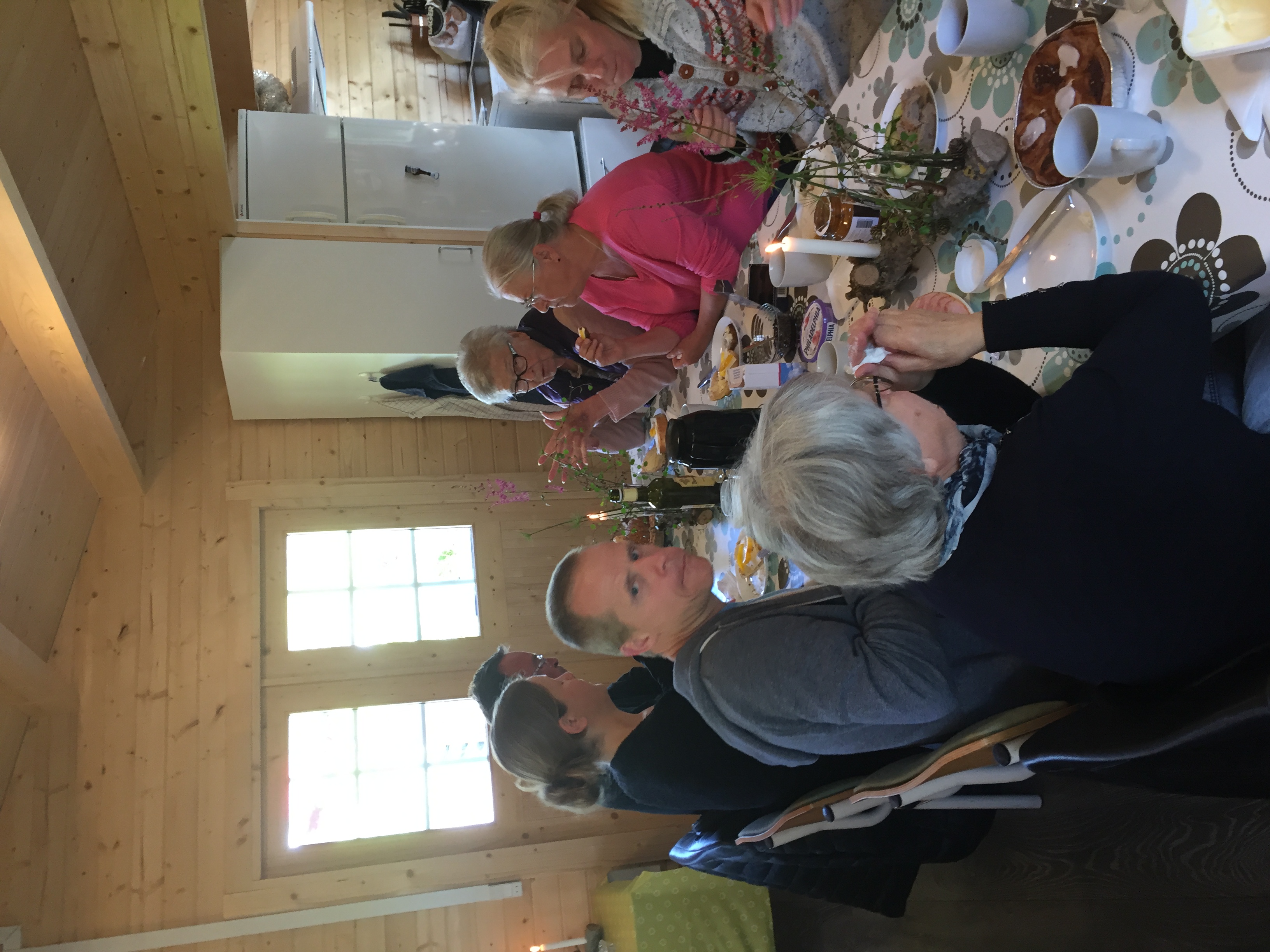 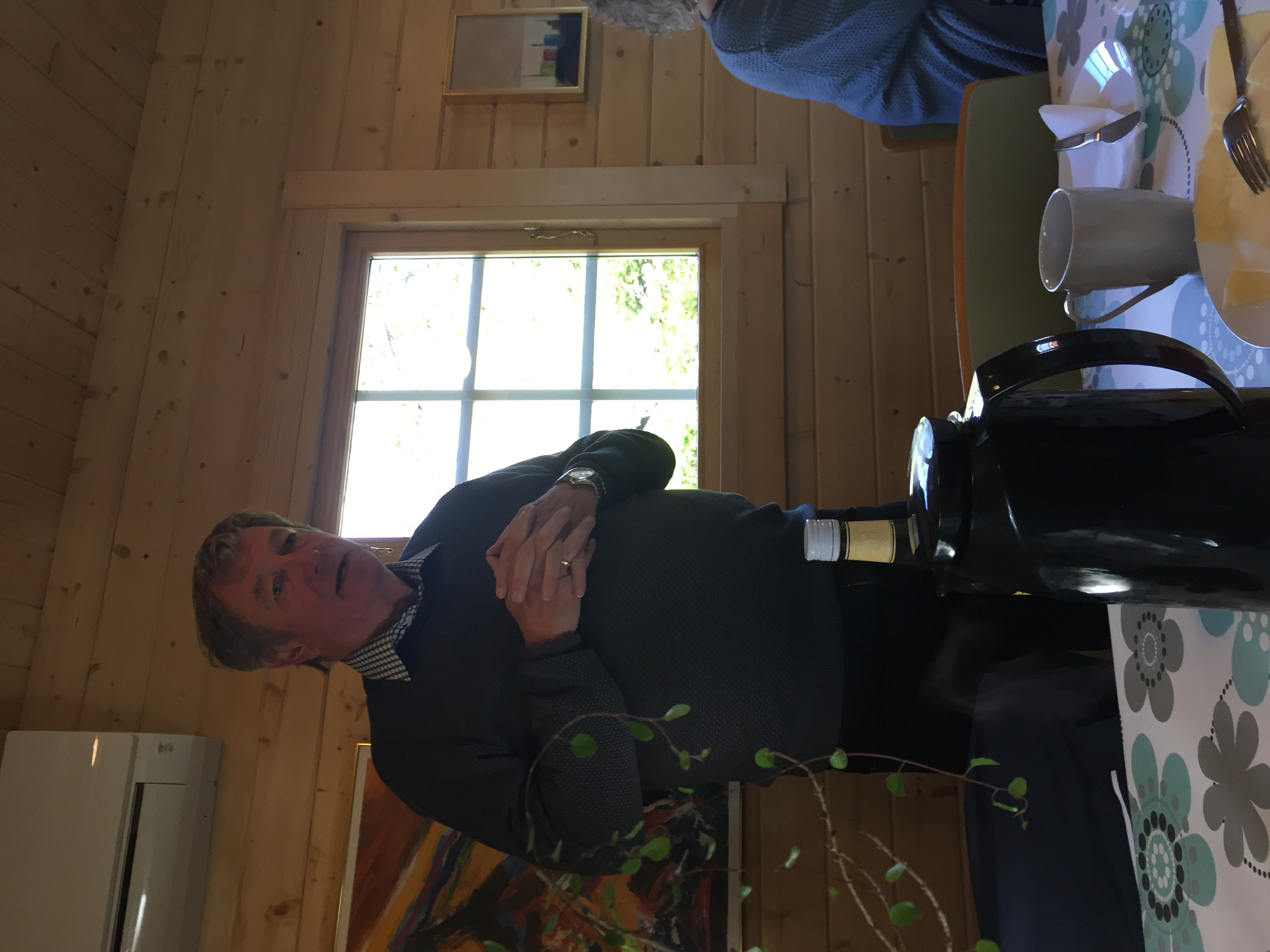 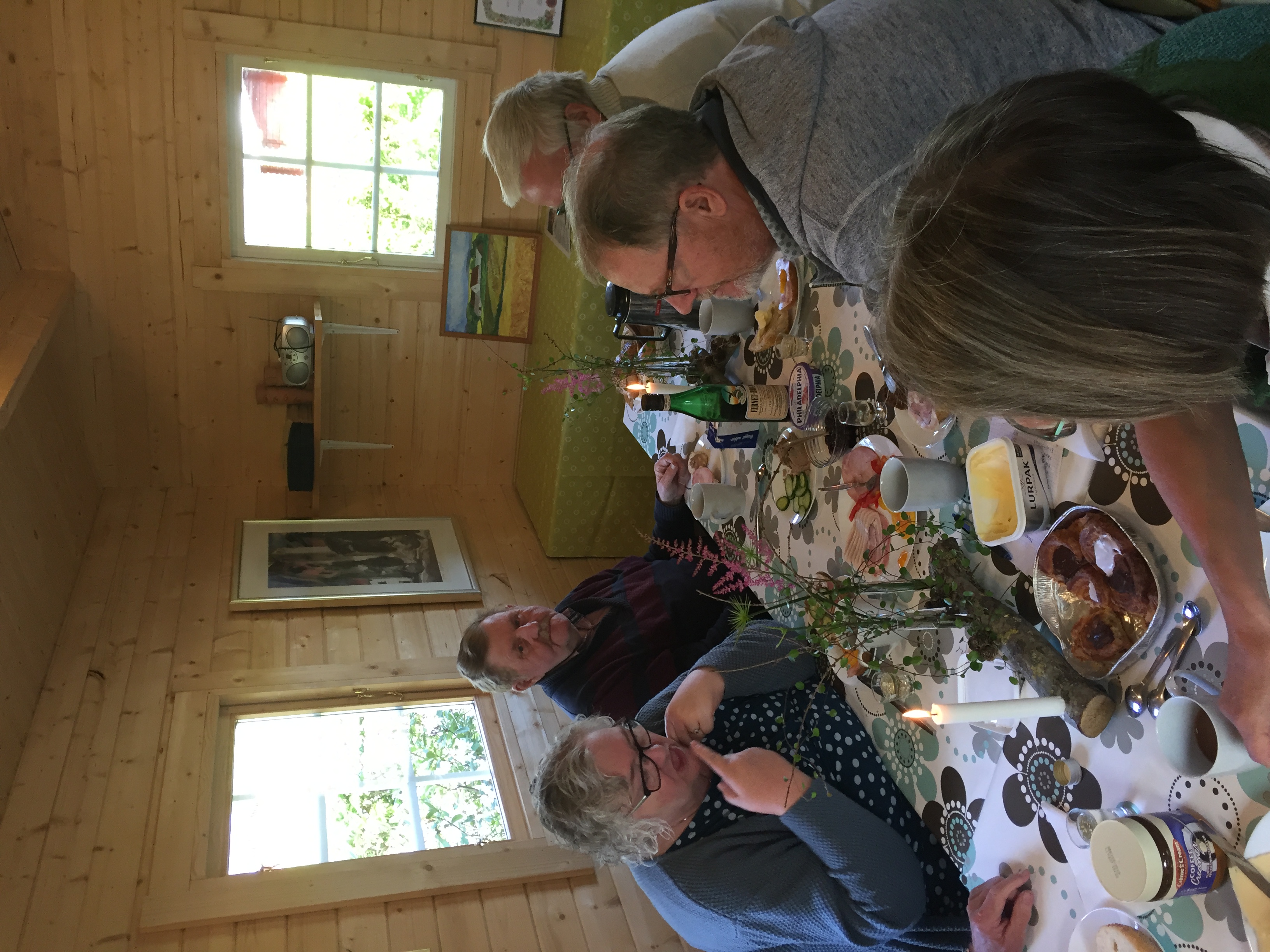 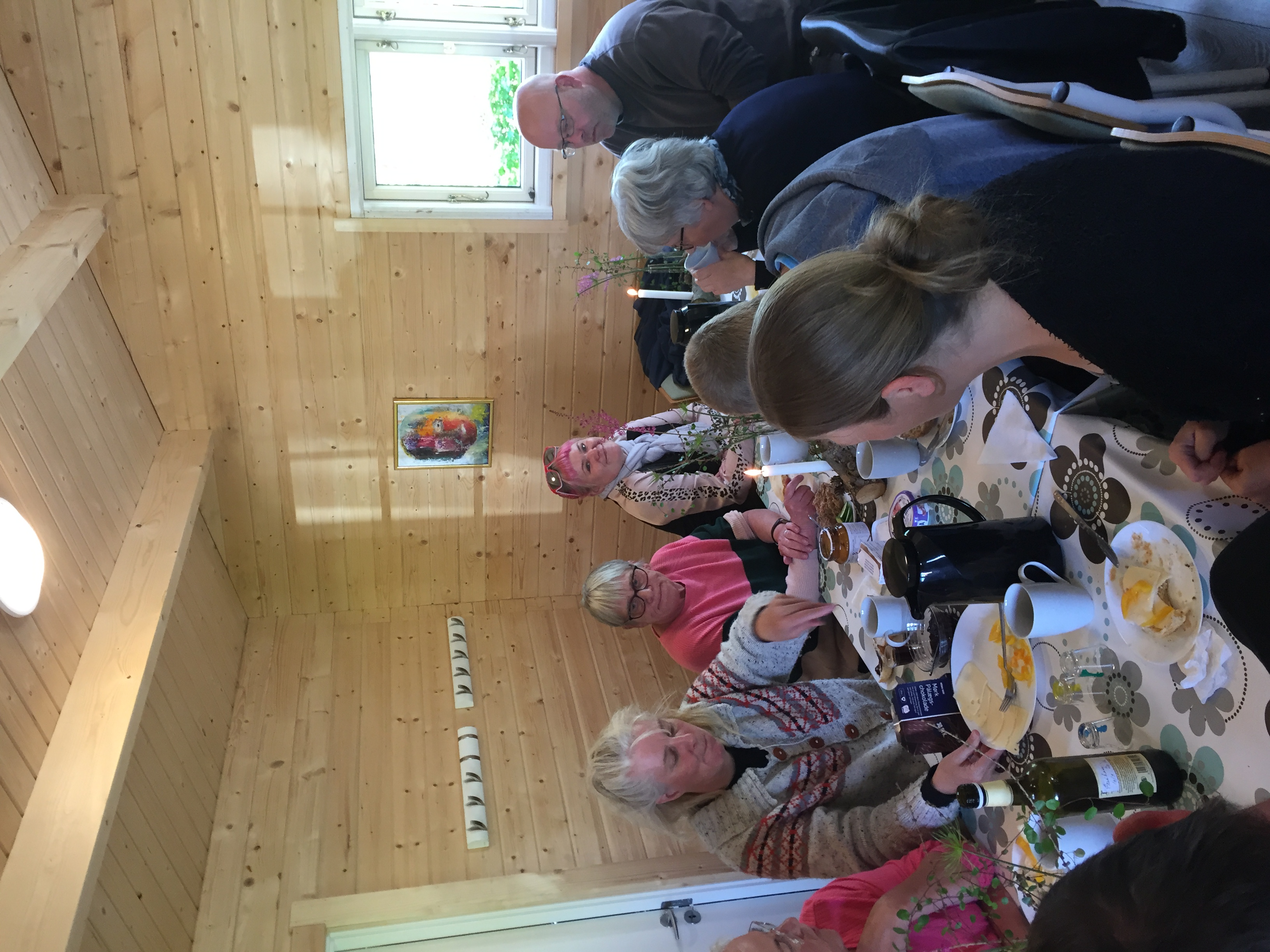 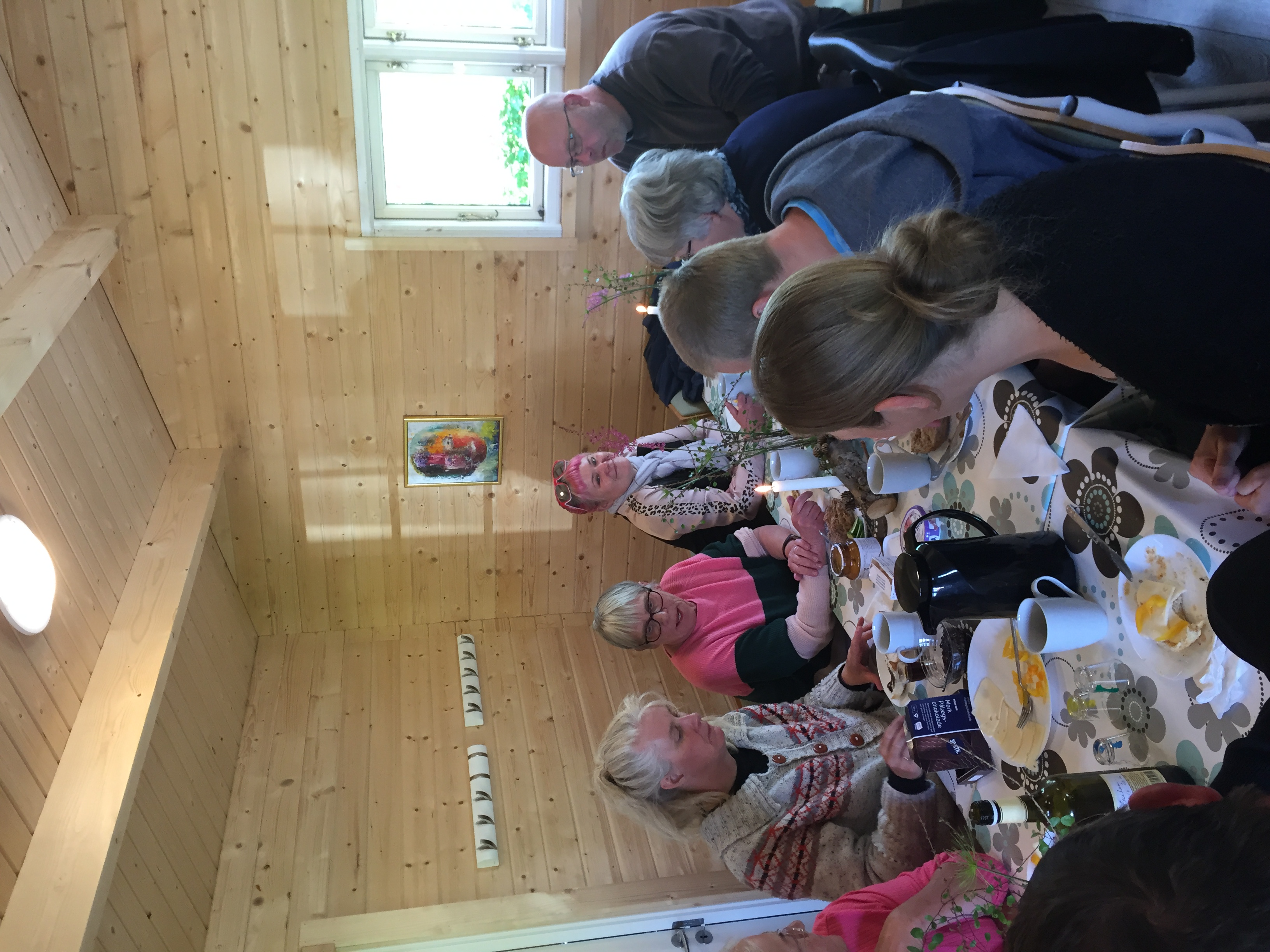 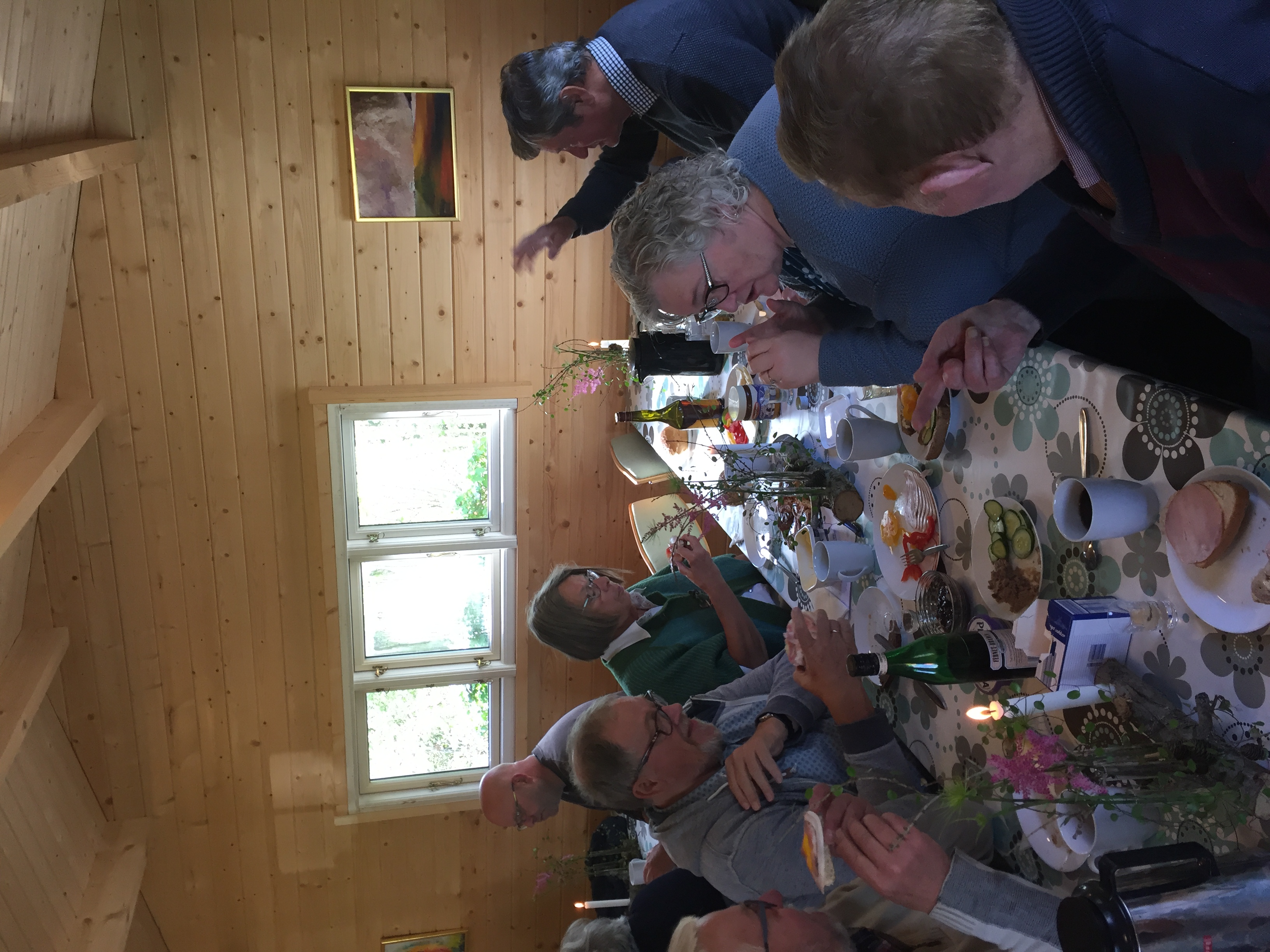 TAK FOR EN RIGTIG HYGGELIG FORMIDDAG TIL MORS DAG.
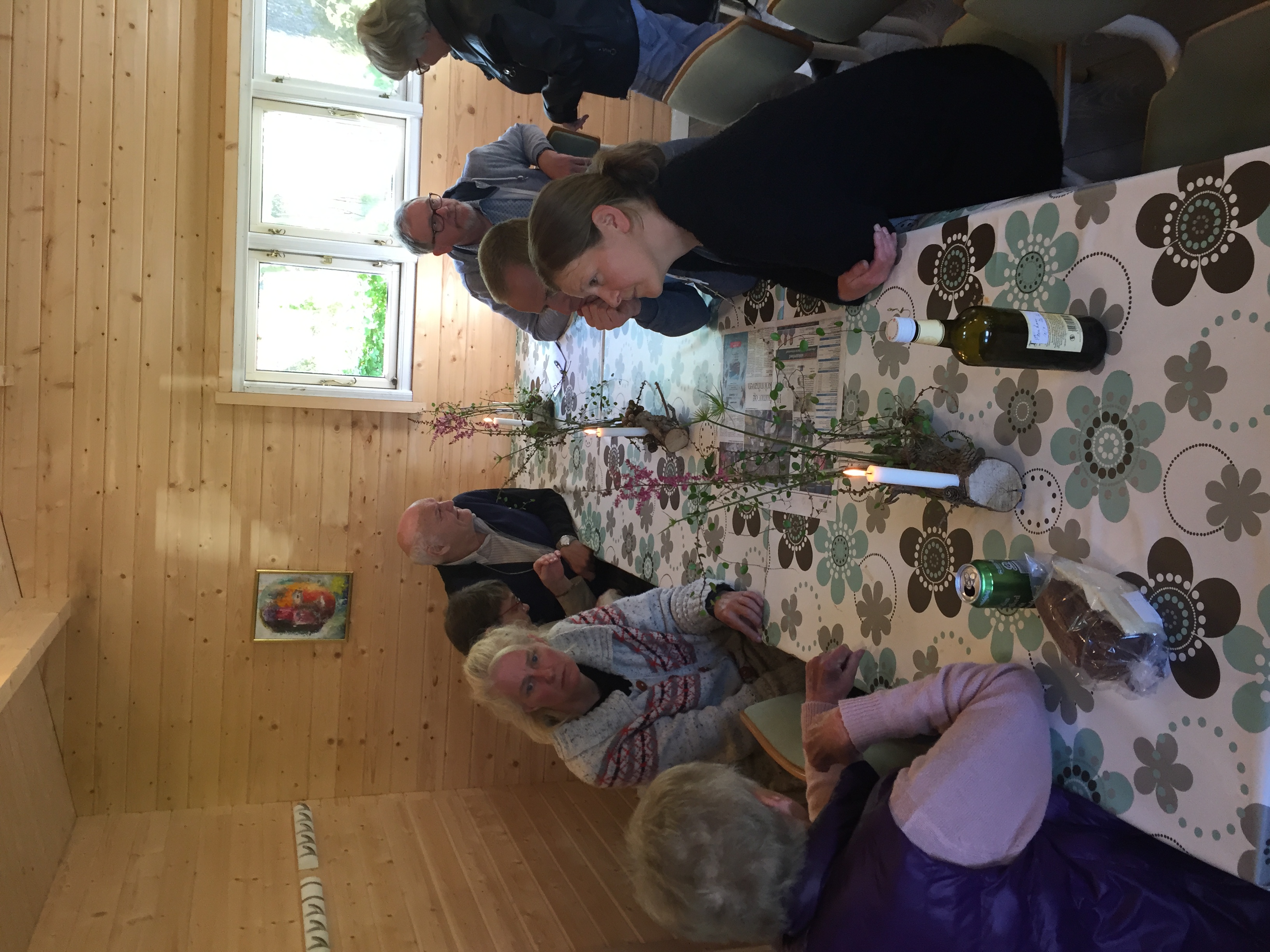